와인 전문 기업 ㈜에프엘코리아                            브랜드 문의 02)449-3151
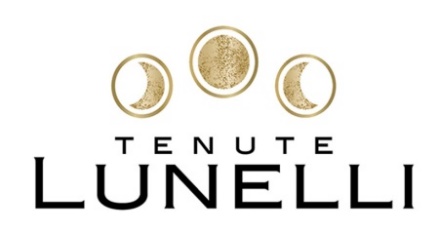 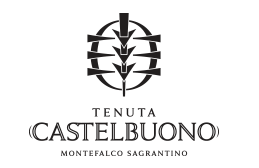 BRAND STORY / 브랜드 스토리
이탈리아 No. 1 스푸만테 페라리, 3세대에 걸쳐 이룩한 성공과 축적한 노하우와 기술로 선보이는
열정적인 명품 와인 컬렉션들로 토스카니 지역 포데르노보,  트렌티노 지역 마르곤,  움브리아
카스텔부오노 3개의 와이너리에서  각 지역을 대표할 만한 와인을 생산하기 시작한다. 

*CASTEL BUONO(카스텔부오노/ 움브리아)
힘이 넘치는 맛과 깊이를 자랑하는 그랑크뤼와 견줄 만한 사그란티노을 품종 기반으로 하며,
이탈리아 유명 건축가 아르날도 뽀모도로가 디자인한 “카라파체”셀라는 자연과 예술이 조화를
이룬 모두가 기억할 만한 건축물로 자리 잡았다.
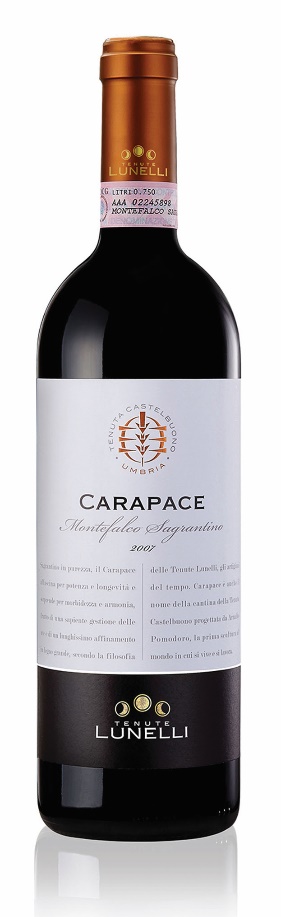 PRODUCT INTRODUCTION / 제품 소개
카라파체 몬테팔코 사그란티노 2016 (Carapace Montefalco Sagrantino)
생산지역 및 등급: Umbria DOCG
포도품종:  사그란티노100%  24개월 오크, 12개월 병 숙성 후 출하
짙은 루비 레드
브랜드, 장미 꽃에 매력적인고 강렬한 체리의 향 그리고 블루베리의 아로마
감초와 초콜릿 느낌에 크리미하면서도 파워 풀 한 맛과지속되는 여운
섬세하면서도 부드러운 탄닌으로 마무리

SELLING POINT / 주요 판매 포인트 및 한 줄 평
보르도 그랑크뤼와 견줄만한 움브리아 숨은 보석같은 풀바디의 사그란티노 와인
AWARDS / 수상 내역
Robert Parker 93pts, James Suckling 92pts
페라리, 그 명성 그대로                  명품 스틸 와인 컬렉션